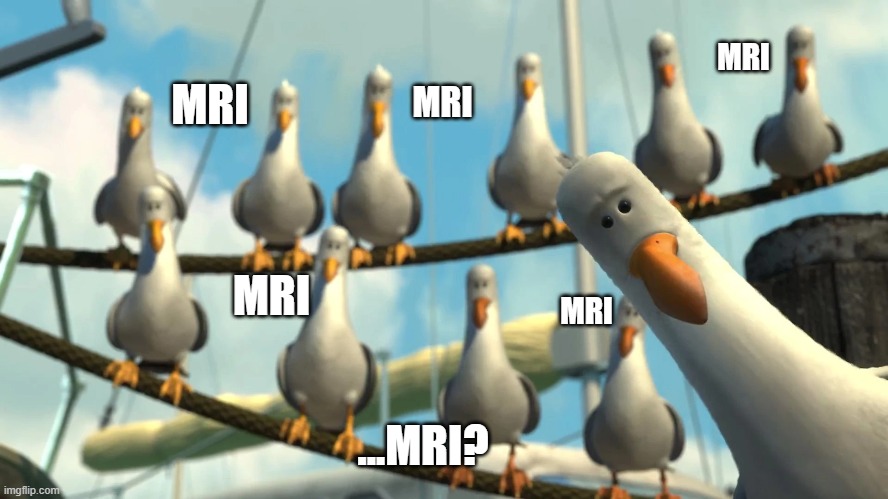 Altered MentalStatus
Kaelin Bernier
Chief Resident
Intern Bootcamp
CC: Altered Mental Status
Objectives
How to evaluate a patient
How to build a differential
Based on differential, order workup and treat
Evaluation
Differential Diagnosis
MIST
Metabolic 
Infectious
Structural
Toxins

MOVE STUPID
Metabolic
Oxygen
Vascular
Endocrine

Seizure
Trauma/tumor/ttp
Uremia/PSE
Psychiatric
Infections
Drugs
AEIOU TIPS
Alcohol/Acidosis/Ammonia/Arrhythmia
Electrolytes/Endocrine/Epilepsy
Infection
Overdose/Oxygen/Opiates
Uremia

Temperature/Trauma/Thiamine
Insulin (hypoglycemia)
Psychiatric/Poisoning
Stroke/Seizure/Syncope/Space occupying lesions/ Shunt (VP) Malfunction/ SAH
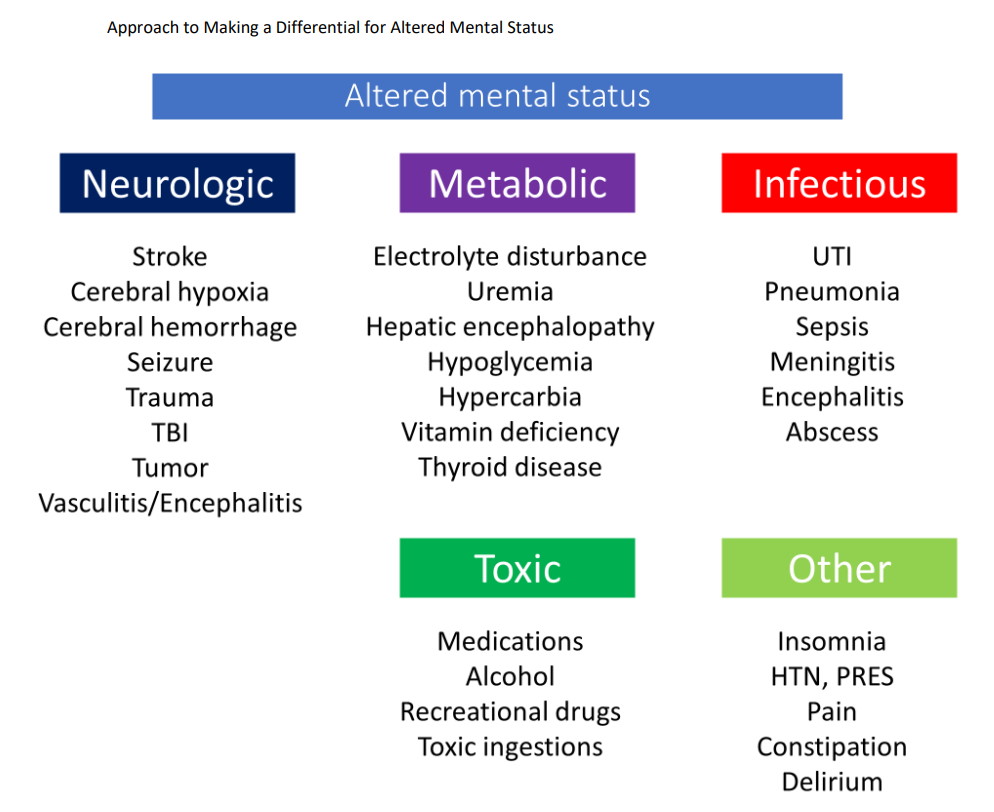 DDx AMS: MIST
Metabolic (acidosis, uremic, hyper/hyponatremic, thyroid, adrenal, PSE, hypoglycemic)
Infectious (pna, uti, encephalitis/meningitis)
Structural (CVA, subdural, cerebral edema, mets)
Toxins (ETOH, opiates, other drugs, salicylates, Rx withdrawal)
Plus some others… 
Dementia (rapidly progressive – prion, AIE, vasculitis; neurodegenerative- Alzheimer's, vascular)
Delirium 
Psychiatric 
Seizures
A/P: please do not write “AMS”
#Acute vs/on chronic metabolic/toxic encephalopathy likely multifactorial 2/2 xyz 
vs concern for CVA/TIA 
vs seizure-like activity with post-ictal state 
vs mild/moderate/severe cognitive impairment 
vs severe mania with history of schizophrenia and medication noncompliance 
vs alcohol withdrawal, last known drink xxx 
vs hyperactive delirium with history of sundowning
Tests and Treatment
“Hi, could you please come to bedside? I’m worried that our patient is altered…”
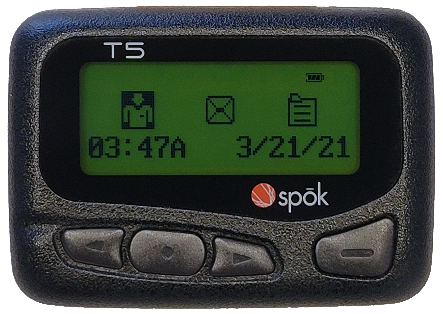 Case 1
77 yo M who underwent right BKA yesterday. PMH notable for poorly controlled T2DM and CKD stage 3.
You get to bedside and notice patient is somnolent but protecting his airway. He does not wake to auditory or light tactile stimuli. You perform a sternal rub and patient awakens but falls asleep shortly thereafter. 
Vitals: T 36.6, BP 110/68, HR 87, RR 8, spO2 95% 


What stands out? What are you concerned about? What questions would you like to ask?
Case 1
Case 1: Toxins
Prescription medications: opioids, sedative-hypnotics, antipsychotics, polypharmacy
Nonprescription medications: antihistamines, anticholinergics
Drugs of abuse: ethanol, heroin, hallucinogens
Withdrawal states
Medication side effects: hyperammonemia from valproic acid, confusion from quinolones, serotonin syndrome
Poisons:
Atypical alcohols: ethylene glycol, methanol
Inhaled toxins: carbon monoxide, cyanide, hydrogen sulfide
Plant-derived: Jimson weed, Salvia
Case 1: Toxins
STOP THE OFFENDING AGENT!
IF INDICATED, USE A REVERSAL!
Naloxone is the reversal agent of choice for narcotics/opioids
Flumazenil is the reversal agent of choice for benzodiazepines
CONSIDER AN ALTERNATIVE AGENT IF POSSIBLE!
Case 2
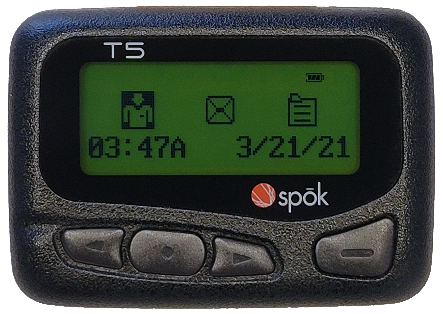 Case 2
34 yo F with history of chronic alcohol use disorder who is admitted with acute alcohol withdrawal after having a seizure.
You get to bedside and observe patient walking back to her bed from the bathroom with a wide based gait. The nurse is practically holding her up. Once in bed, you ask her how she is feeling. She looks at you and then glances at the door.. She tells you she just got home from the grocery store and then waves to her “puppy” in the corner.
Vitals: T 36.6, BP 120/80, HR 95, RR 14

What stands out? What are you concerned about? What questions would you like to ask?
Case 2
Case 3
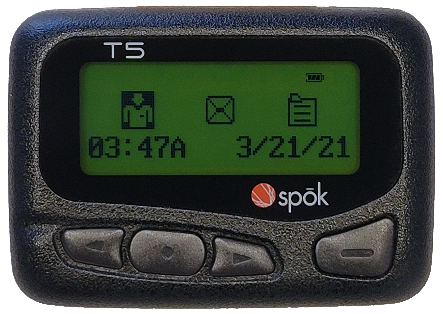 Case 3
58 yo M with EtOH cirrhosis c/b grade II varices, coagulopathy, and abdominal ascites admitted with upper GI bleed who is now s/p variceal banding x3.
You get to bedside and find patient is stuporous and snoring loudly. After shaking his shoulder, patient eventually awakens startled. He starts jabbering with slurred speech before falling asleep again. You get him to wake up once more and ask him orientation questions, to which he states his name is Janice and the year is 1999. 
Vitals: T 36.6, BP 102/58, HR 70, RR 12


What stands out? What are you concerned about? What questions would you like to ask?
Case 3
Case 3:
PORTOSYSTEMIC ENCEPHALOPATHY/ hepatic encephalopathy 
Grade I: Changes in behavior, mild confusion, slurred speech, disordered sleep
Grade II: Lethargy, moderate confusion
Grade III: Marked confusion (stupor), incoherent speech, sleeping but arousable
Grade IV: Coma, unresponsive to pain
Treatment: 
lactulose (titrate to mentation but generally aim for 2-3BM/day. If unable to tolerate po can give rectal
Studies have shown miralax can work equally wel
Can supplement with rifaximin
TIPS can make PSE worse
Case 4
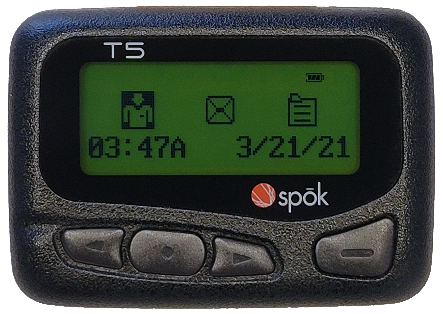 Case 4:
63 yo M PMH COPD on 3L O2 at home admitted with COPD exacerbation
You get to bedside and notice patient is drowsy and frequently drifting back to sleep during conversation. 
Vitals: T 36.6, BP 110/68, HR 87, RR 14, spO2 92% on 4L


What stands out? What are you concerned about? What questions would you like to ask?
Case 4
Case 5
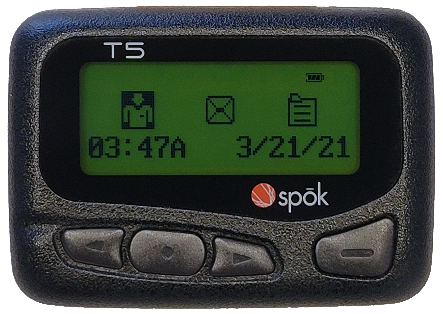 Case 5
89 yo M with history of HTN, CAD s/p CABG, and cognitive decline admitted with Pseudomonas aeruginosa UTI being treated with cefepime. 
When you arrive at bedside, patient is trying to get out of bed and states he needs to go mow the lawn. He is pleasant and conversant when you speak with him.  He tells you his name but states he is in an apartment in Flagstaff and that the year is 1989. The nurse states he has experienced similar bouts of confusion for the past three nights. He occasionally tries to pull out his IV and once walked out of his room and into his neighbor’s. 
Vitals are normal, physical exam is reassuring, labs are unremarkable. This is day 7 of cefepime. 
What do you think is going on?
Nurse is concerned with patient’s behavior and has a few requests:
“Could you order restraints for this patient?”
“Could you put in a benzodiazepine to have available as needed?”
Case 5
Case 5: MANAGEMENT OF DELIRIUM
Avoid factors known to cause or aggravate delirium, including polypharmacy, dehydration, immobilization, sensory impairment, and disruption of sleep-wake cycle
Mitigate risk factors for delirium:
Orientation protocols
Cognitive stimulation
Facilitate physiologic sleep
Early mobilization
Minimize use of physical restraints
Visual and hearing aids for those with impairments
Avoid and monitor the use of problematic medications
Avoid and treat medical complications: dehydration, hypoxemia, infections
Manage pain
Case 5: Management of Delirium
Identify and treat underlying acute illness
Provide supportive and restorative care to prevent further physical and cognitive decline
Where appropriate, control dangerous and severely disruptive behaviors using low-dose, short acting pharmacologic agents
Limited data to guide treatment
Haloperidol o.5 to 1mg as needed (max dose 5mg per day)
Newer atypical antipsychotics have fewer side effects and, in some studies, similar efficacy: Quetiapine, risperidone, ziprasidone, olanzapine 
Benzodiazepines should be avoided
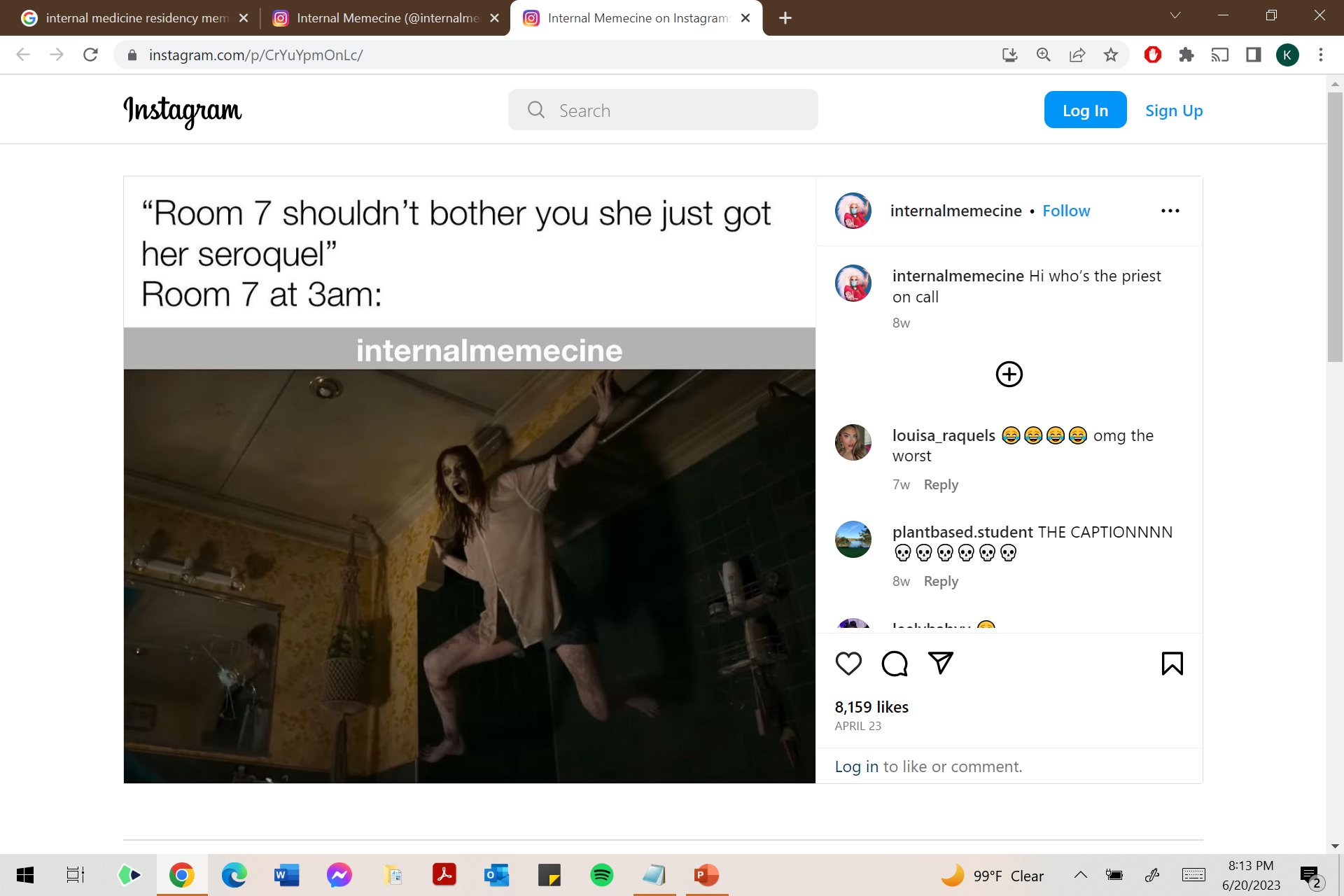 Case 6
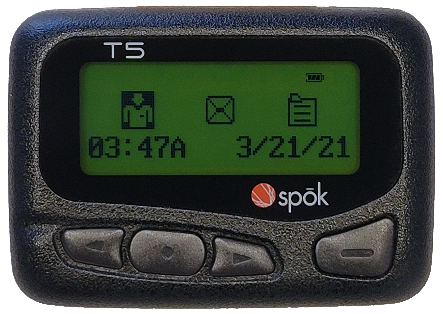 Case 6
76 yo F PMHx HTN, DMT2, CAD 
Has new onset R facial droop, and RUE weakness
CODE STROKE- BUMCP
New Tele-Stroke Consult Service- BlueSky

IF you have a routine weekday consult that does not need to be seen emergently or urgently, the inhouse stroke team will gladly evaluate the patient in the morning. Please place a consult in Cerner and a note for the HUC to call consult out at 7am. 

For all patients outside of the NeuroICU that need a stroke neurology evaluation:
Please remain at bedside and activate the stroke alert process (see below)
For NeuroICU patients:
The provider can consult BlueSky with the assistance of the NeuroICU RN. If this is an acute clinical change, activate the stroke alert process.  
For existing stroke neurology patients:
If the patient has a neurologic or clinical change, stroke alert process should be followed.

What does the BlueSky stroke alert process look like for an inpatient?
Stroke Alert is activated by a provider. If the provider is not at bedside, a rapid response is called for emergent evaluation of the patient. NeuroICU RN will respond (and if able, so will SWAT RN) to start the stroke alert process and initiate the BlueSky consult. The primary provider for the patient will also need to respond emergently for evaluation, order placement and to communicate provider to provider with BlueSky.  
A neurology resident/NP WILL NOT respond to the stroke alert at this time.  (NOTE: staffing shortages have improved and neuro resident may be present at nights now)
ORDERS WILL NEED TO BE PLACED BY PHYSICIAN/PROVIDER at bedside including imaging orders. For ease, these are the orders to use during a stroke alert:
CT Brain W/O for Stroke Alert
CT Ang Head/Neck W+orW/O+Rcn+Prf Stk Alt
If labs need to be sent, please use the emergent lab order in the stroke binder (it is a downtime rec in paper). 
Once imaging is complete and the patient is back to their room, BlueSky will evaluate the patient via video with assistance from the NeuroICU RN and formal recommendations for treatment will be provided. The recommendations will be documented in the patient’s chart and verbal discussed with the provider at bedside. 
If the recommendation is for the patient to be given IV tPA, the PROVIDER AT THE BEDSIDE MUST PLACE THE ORDER. There is an inpatient and an emergency department tPA administration order set to use with all appropriate interventions checked. The nurse CAN NOT take a verbal order from Blue Sky. 
Inpatient Stroke Acute Alteplase (tPA) Treatment
ED Stroke Acute Alteplase (tPA) Treatment
If tPA is administered, please place a transfer to ICU order in Cerner, review the MAR and discontinue all antiplatelets and chemical DVT prophylaxis.
A consult will also need to be placed in Cerner for stroke neurology to follow up with the patient in the morning. 
If the recommend is for IR to evaluate a large vessel occlusion –the on-call pager number for IR is 602-252-0096 (it is in the stroke binder). BlueSky will call the IR team to discuss the case and plan for endovascular intervention.
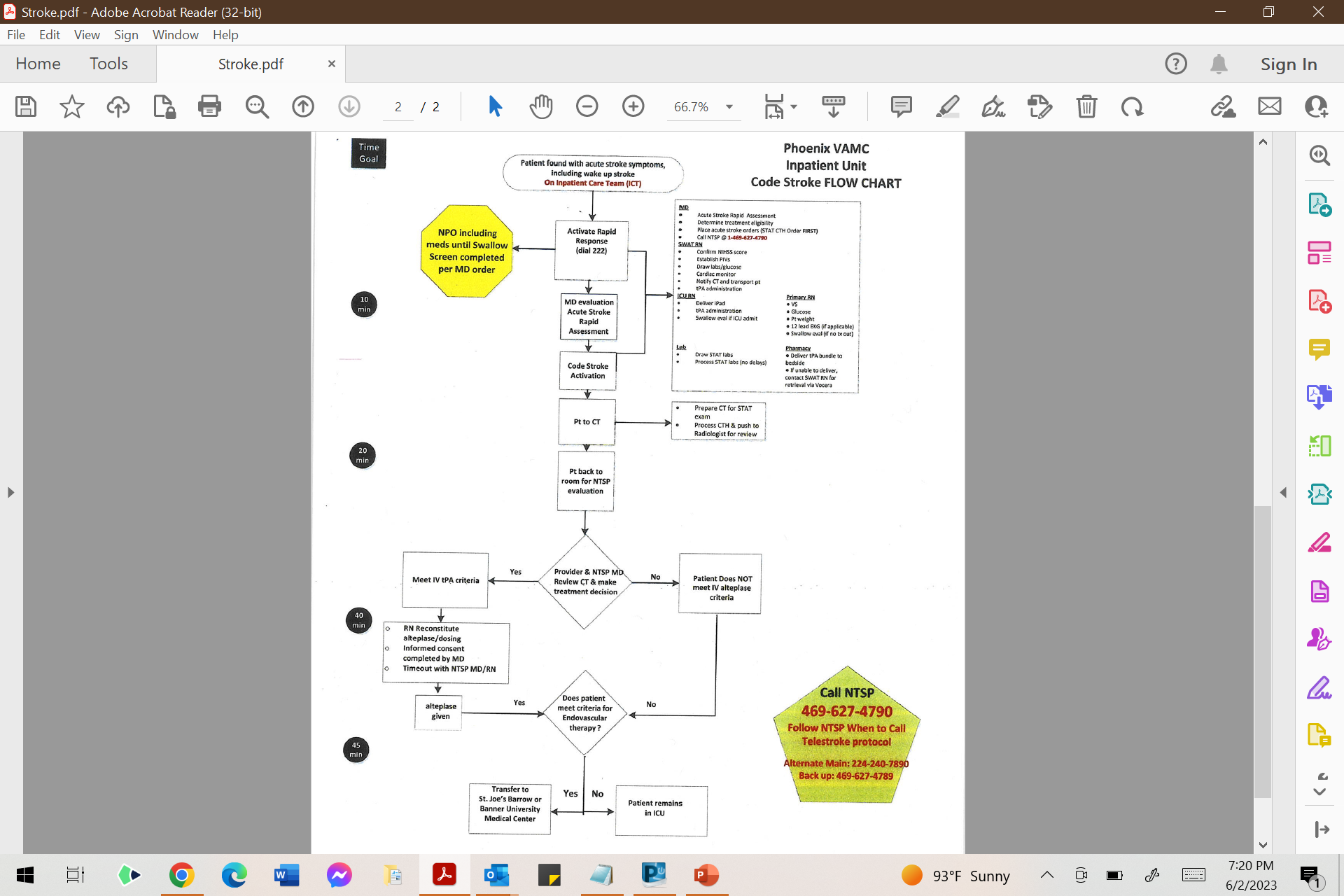 CODE STROKE- VA
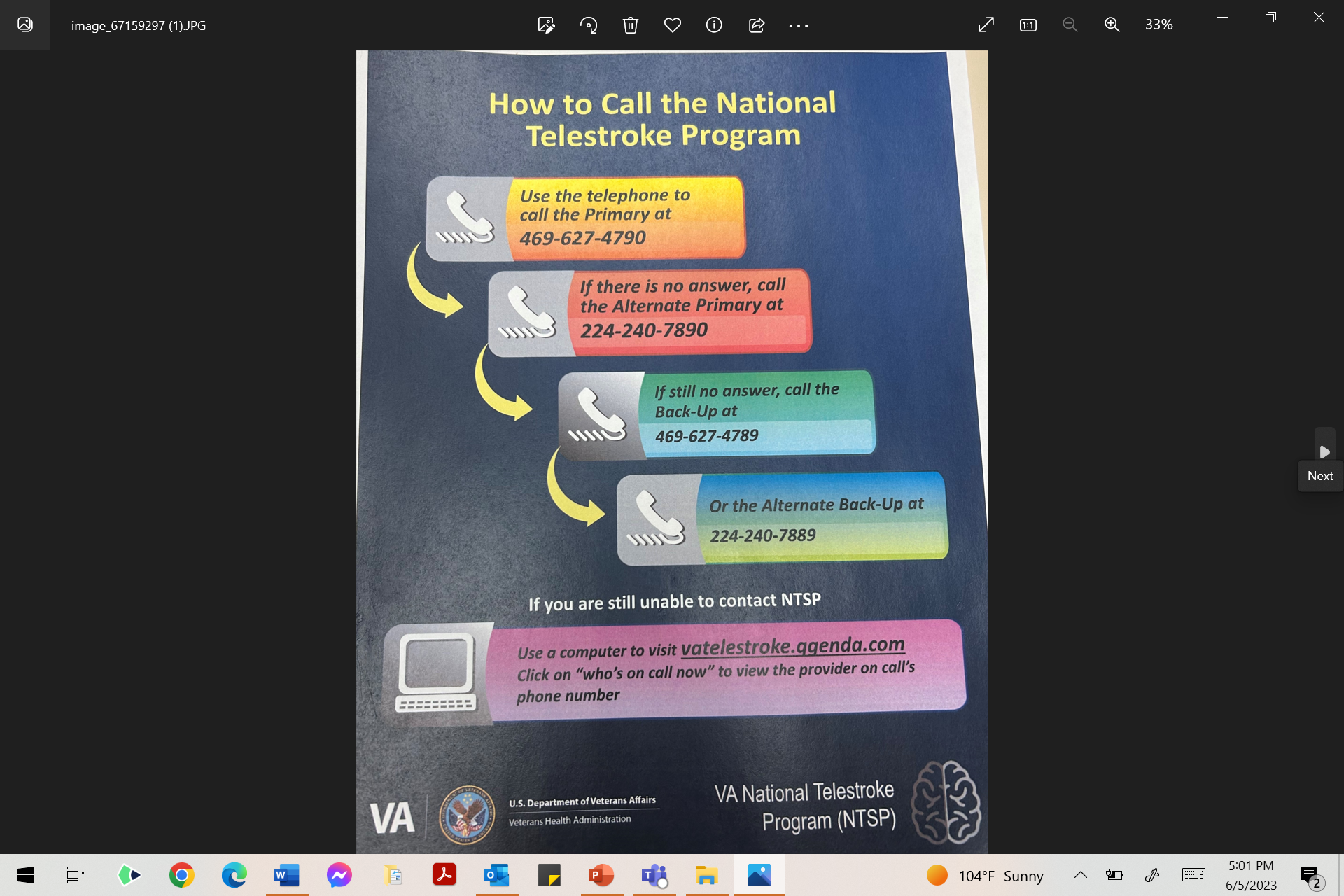 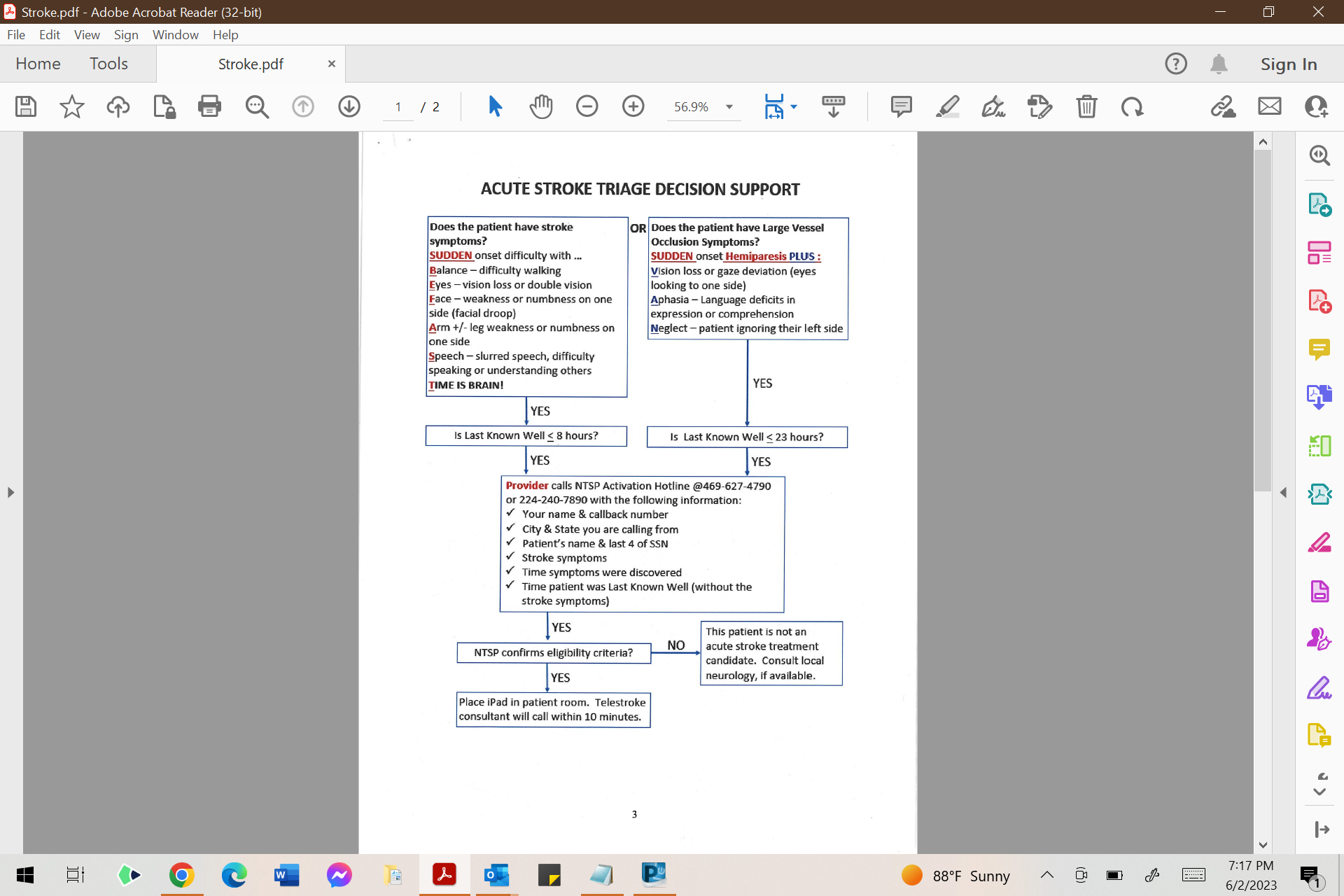 NOTE: 
If Code stroke called:
-go evaluate patient, call NTSP (469-627-4790)
-the ICU charge nurse will bring the ipad (if they do not, it is located in the ICU, entrance code 8527*)
-send one intern to have COW to place orders (ie STATE CTH)
-do NOT leave pt’s room while workup being performed, usually teleneuro will have you do neuro exam/NIH score with them 
-if tpa indicated, will need to alert MICU for upgrade
References
UpToDate
Diagnosis of delirium and confusional states
Delirium and acute confusional states: Prevention, treatment, and prognosis
Acute toxic-metabolic encephalopathy in adults
Hepatic encephalopathy in adults: Clinical manifestations and diagnosis
Hepatic encephalopathy in adults: Treatment
Wernicke encephalopathy